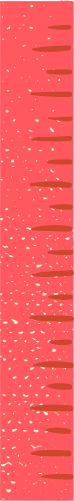 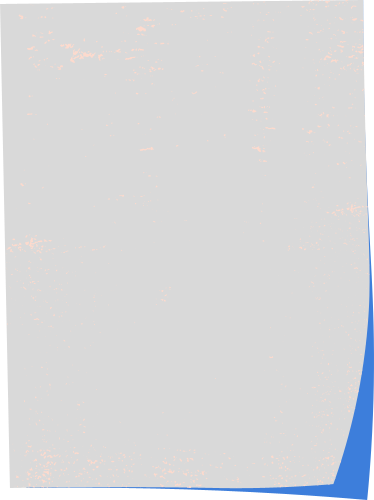 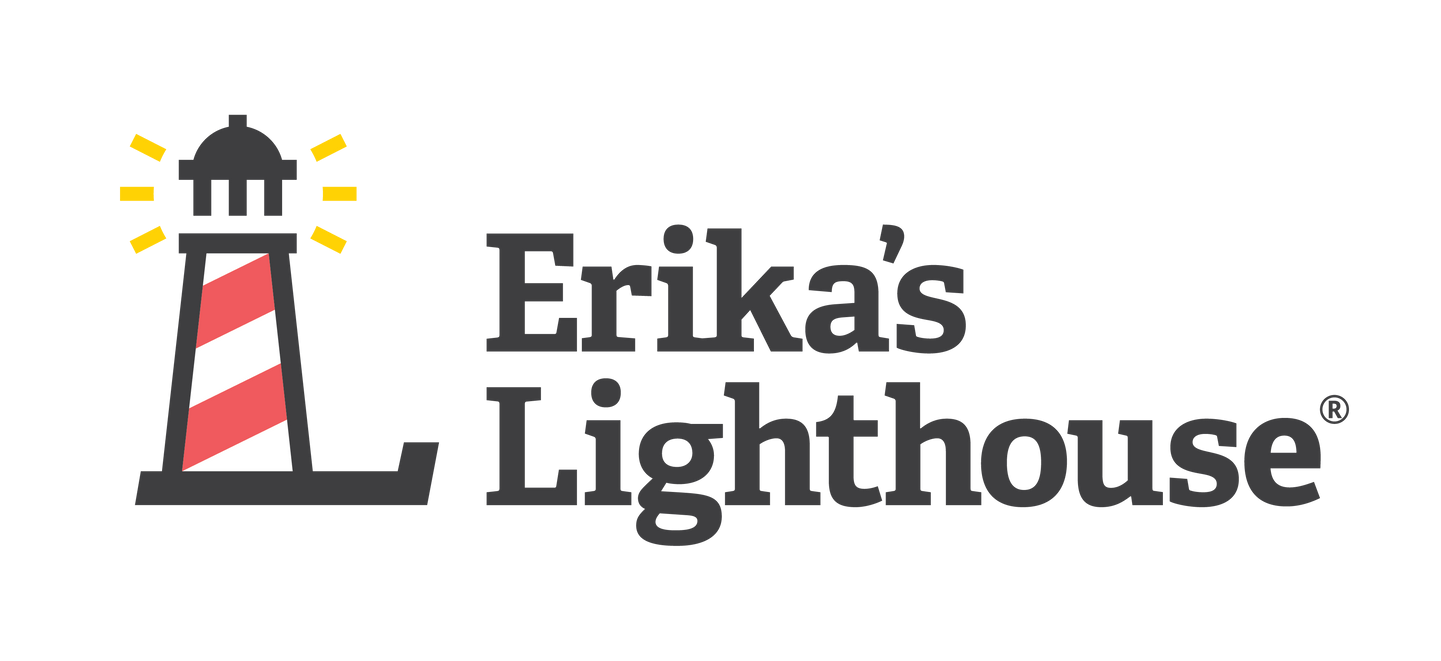 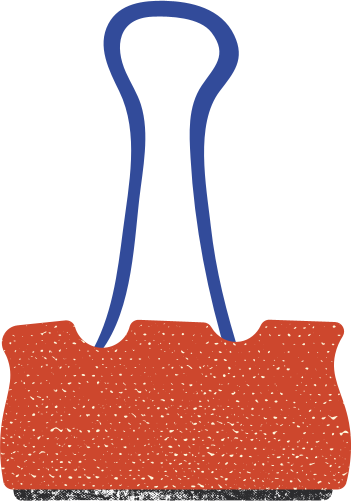 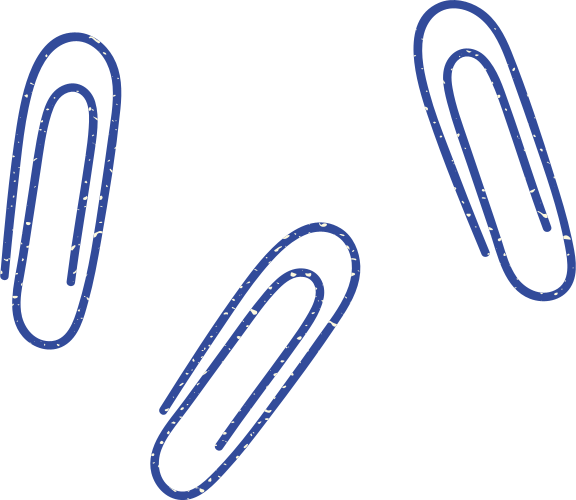 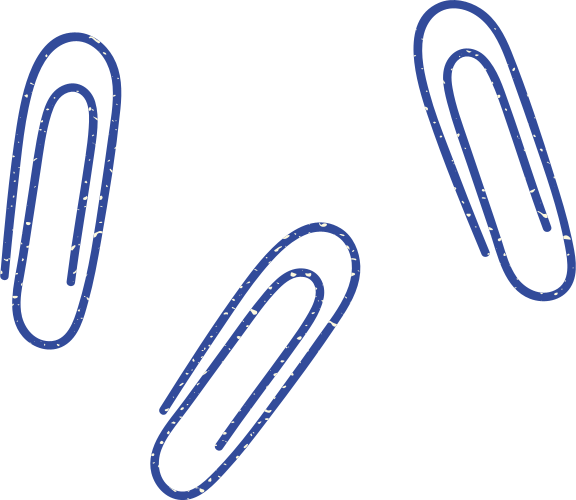 Level II: Depression Awareness
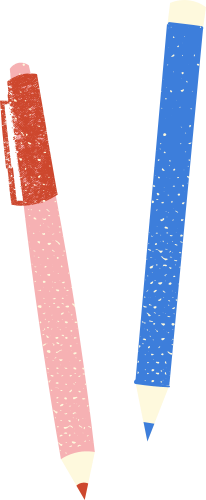 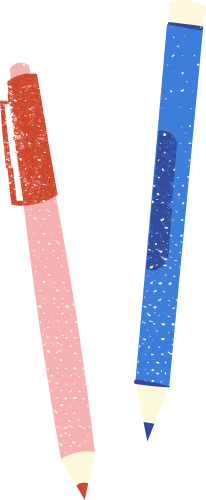 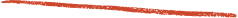 One-Day Lesson
To edit/customize this slideshow, please make a copy.
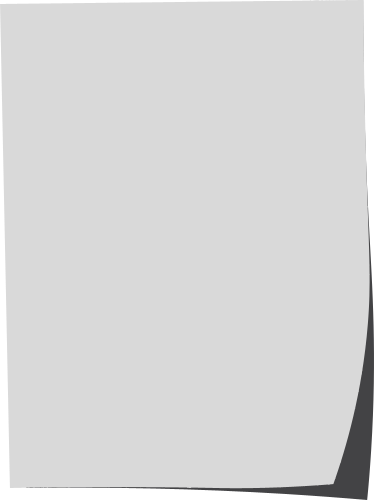 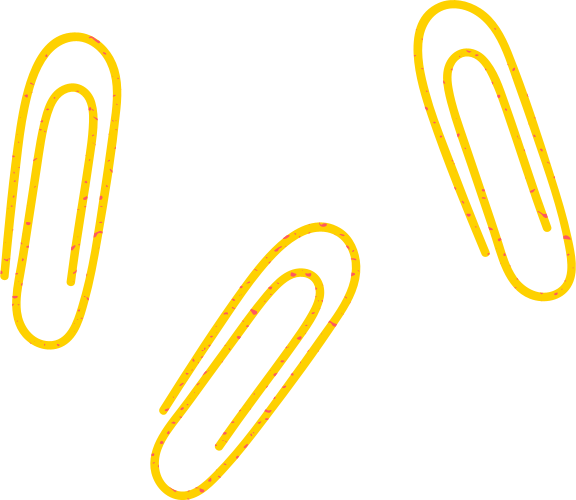 Describe the signs & symptoms of depression
Identify a reliable, trusted adult at school and/or in the community
Define that depression is a mood disorder
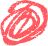 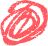 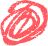 Discuss how to maintain good mental health
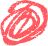 You will...
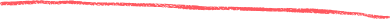 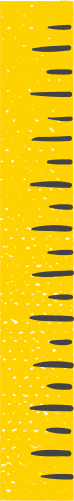 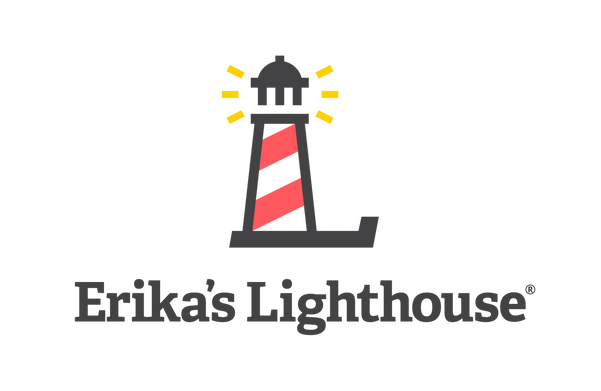 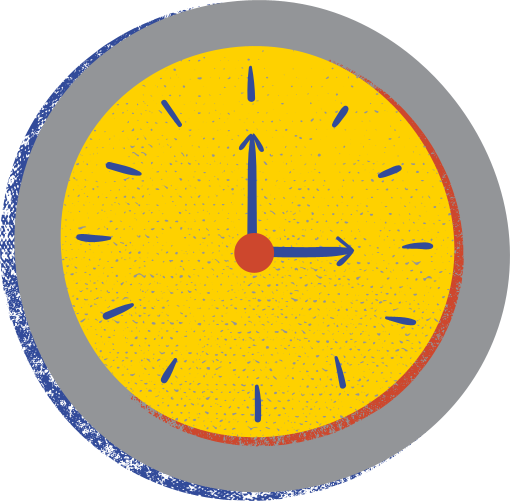 Erika's Lighthouse Overview
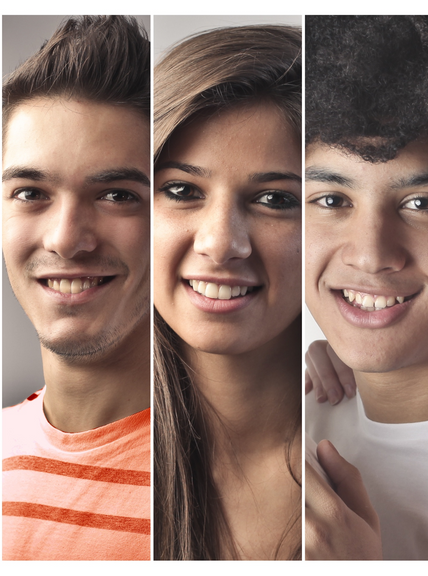 This program was inspired by a young person named Erika. Erika was a bright light who, sadly, lost her battle with depression in 2004, at age 14.
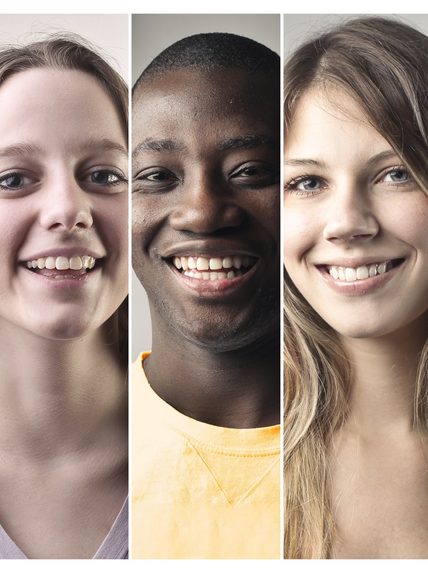 Erika's Lighthouse was founded in her honor and is dedicated to helping other young people learn about depression and overcome the stigma surrounding mental health disorders.
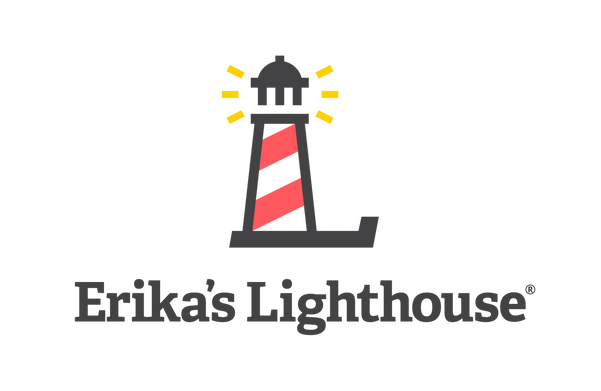 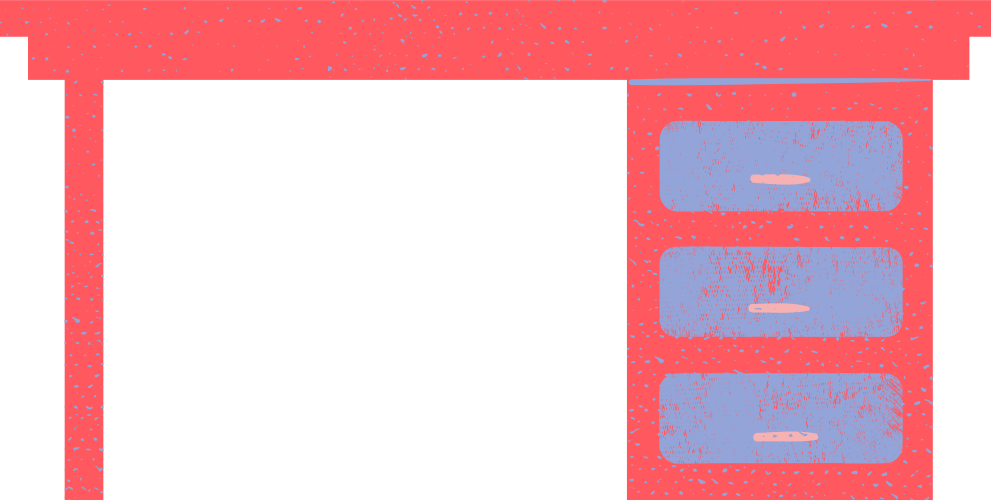 The Video
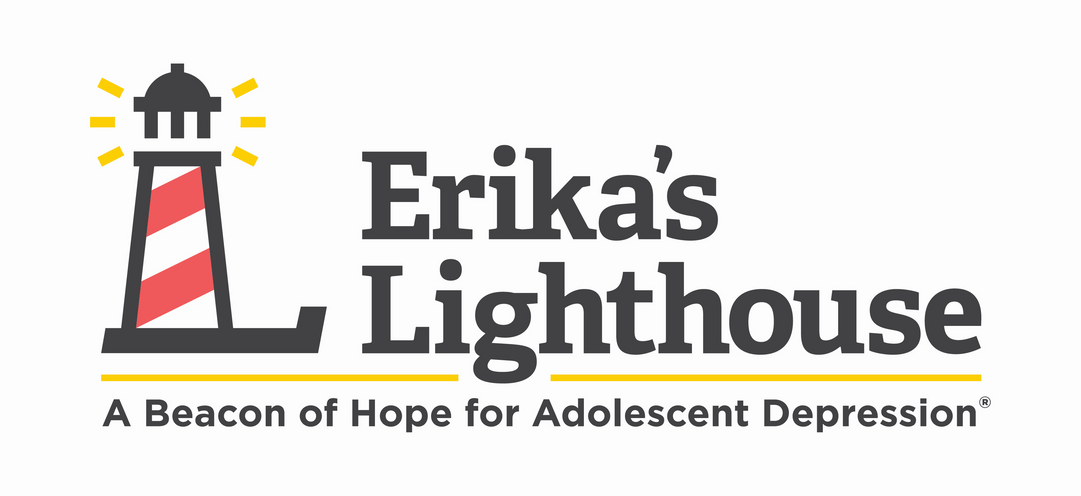 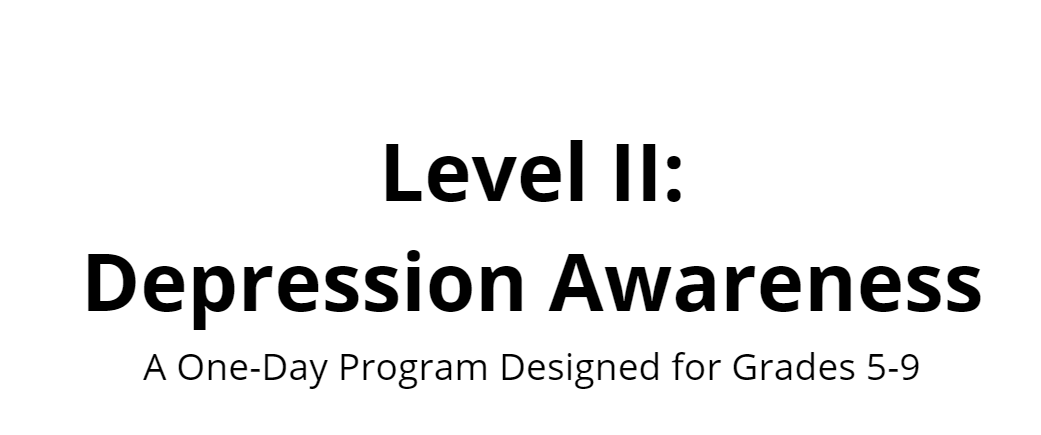 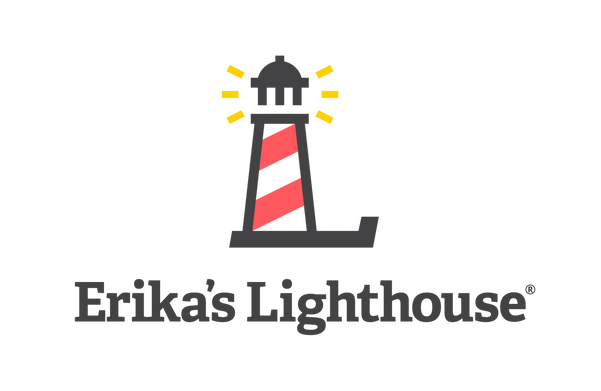 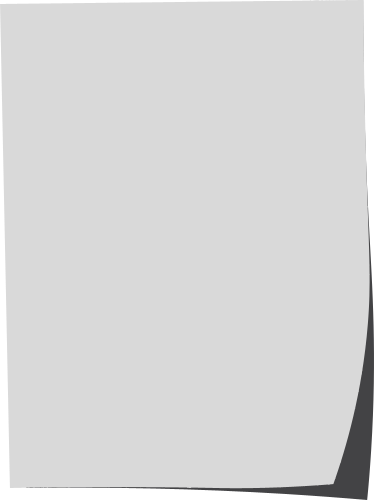 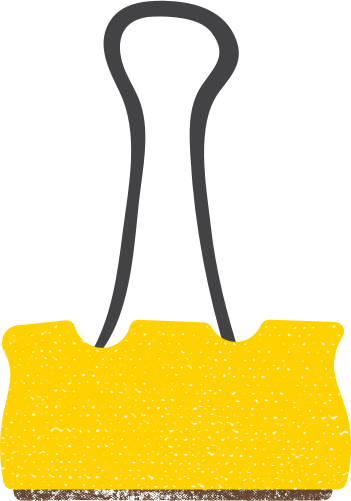 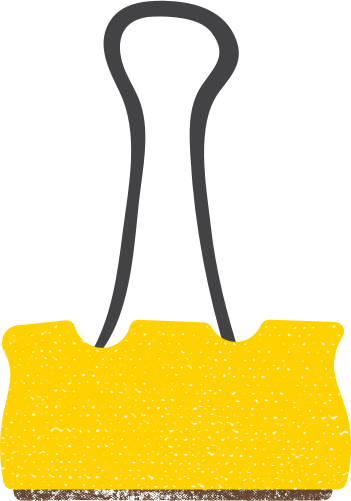 Discussion
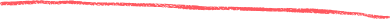 What are the symptoms of depression? 

Give an example of what that could look like in a teen.
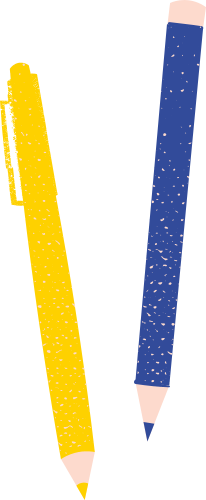 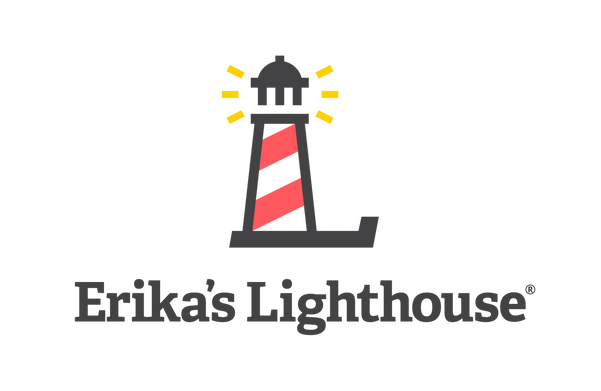 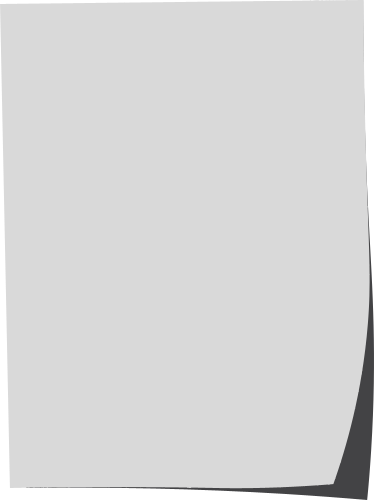 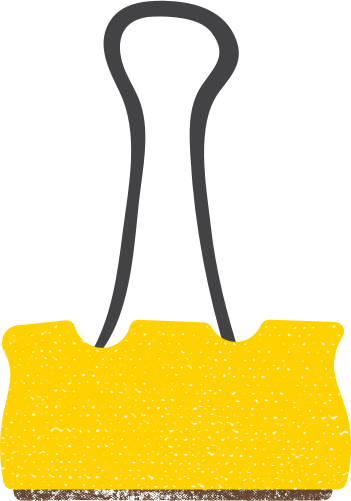 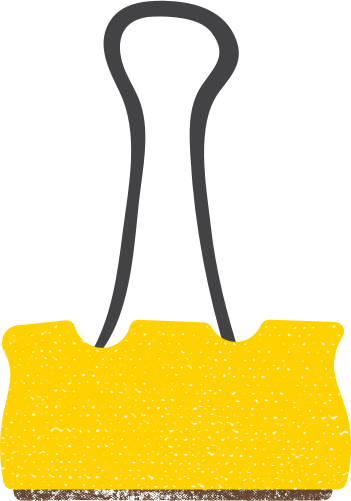 5 symptoms present
most of every day 
for at least 2 weeks
Symptoms
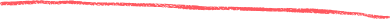 Depressed mood, sadness or irritability
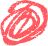 Loss of interest or pleasure in activities
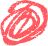 Change in weight or appetite
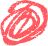 Change in sleep
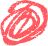 Feeling sped up or slowed down
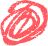 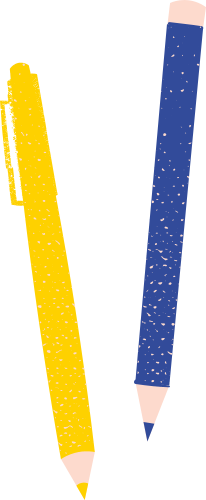 Fatigue or loss of energy
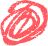 Feelings of worthlessness or guilt
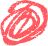 Trouble concentrating or making decisions
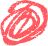 Thoughts of death or acts of self-harm
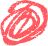 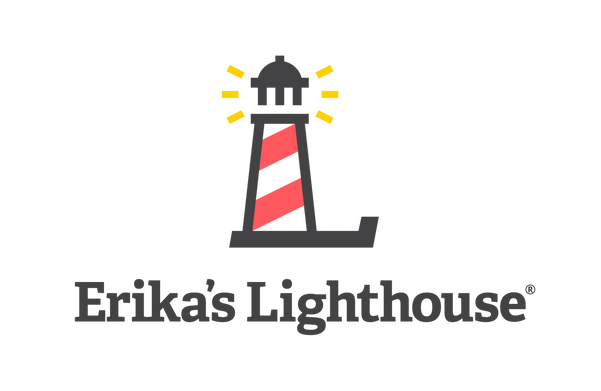 Trusted Adult
If you are worried about yourself or a friend, you should always talk to a
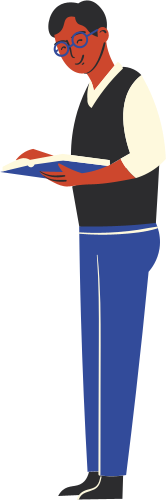 When I say the words TRUSTED ADULT, what characteristics or traits come to mind?
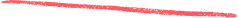 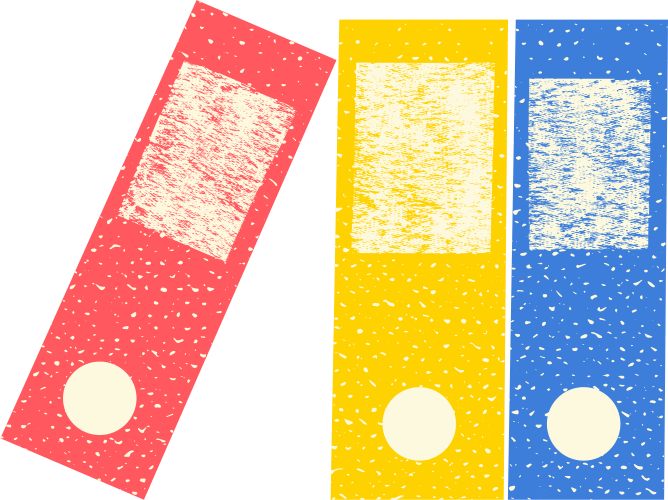 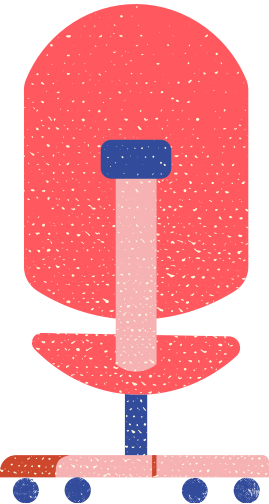 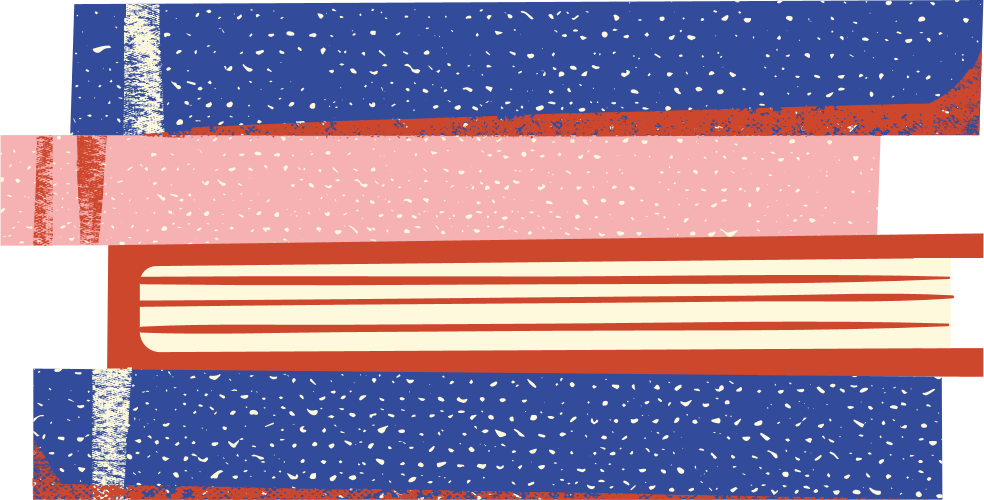 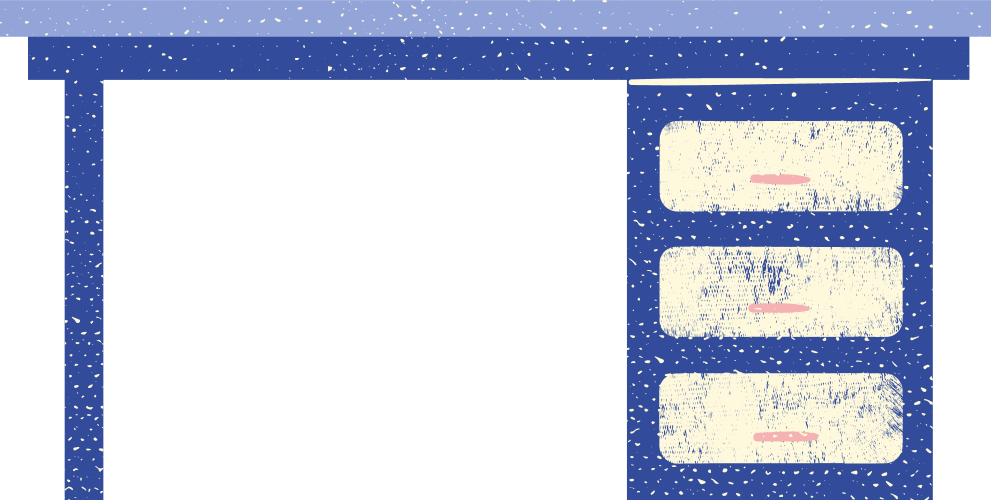 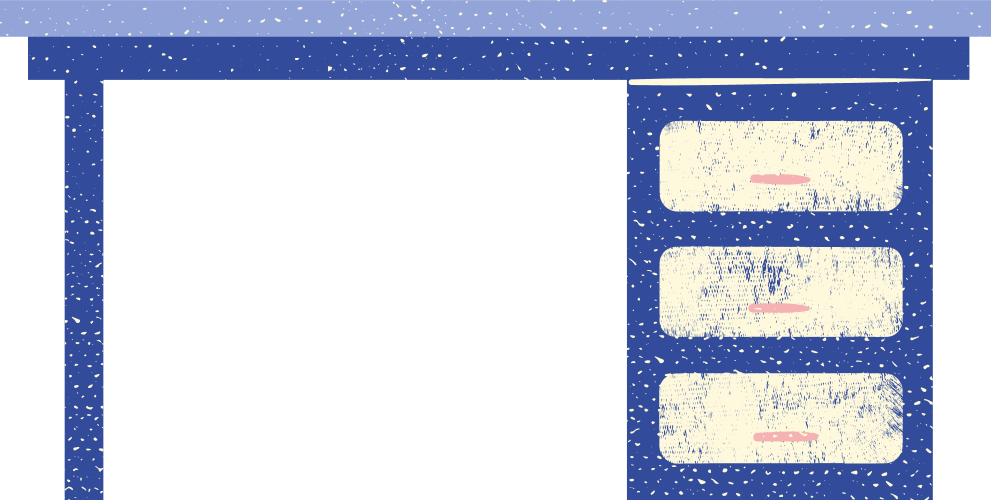 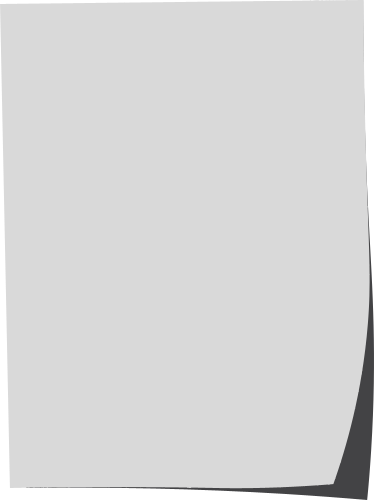 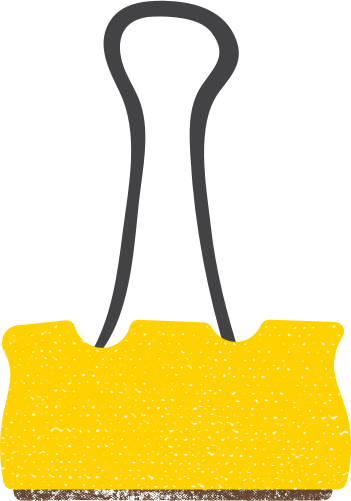 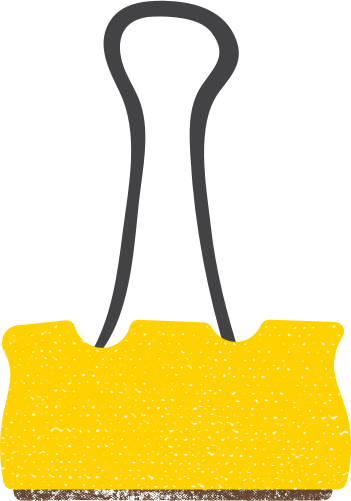 How to talk to a trusted adult
How to talk to a friend in need
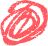 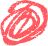 You can get help for yourself or a friend by saying something
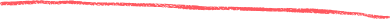 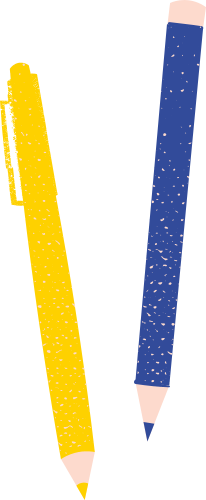 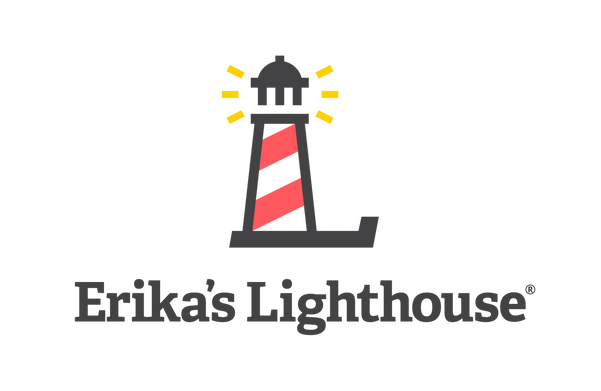 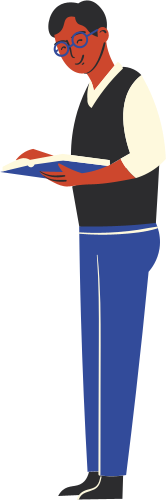 Role Play
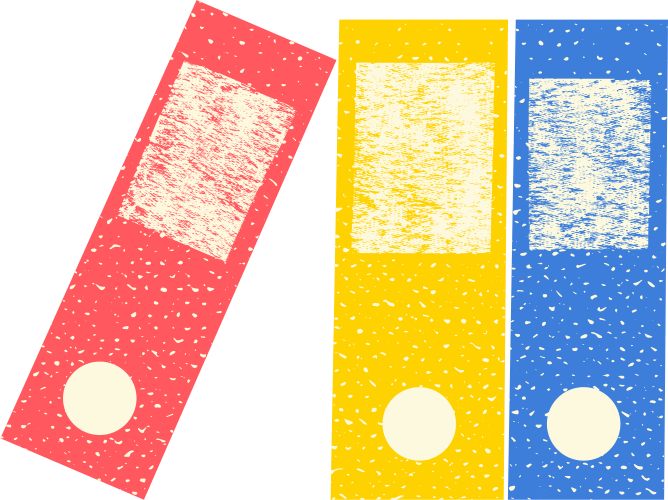 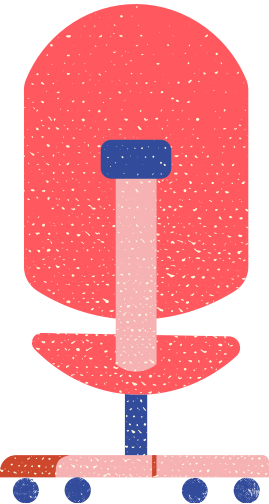 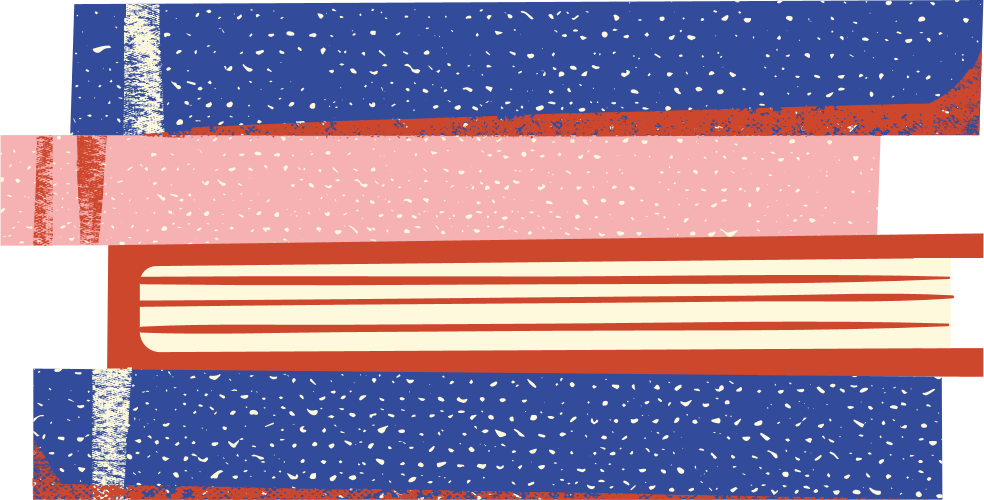 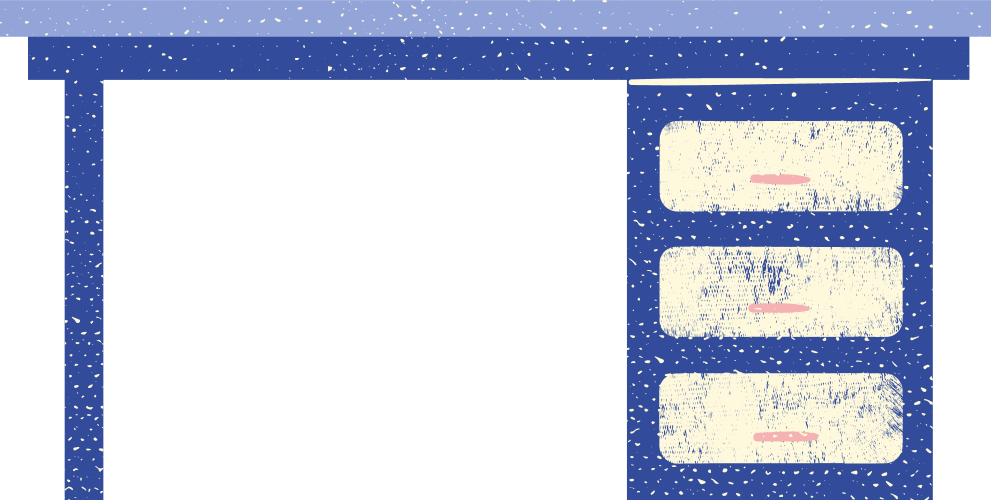 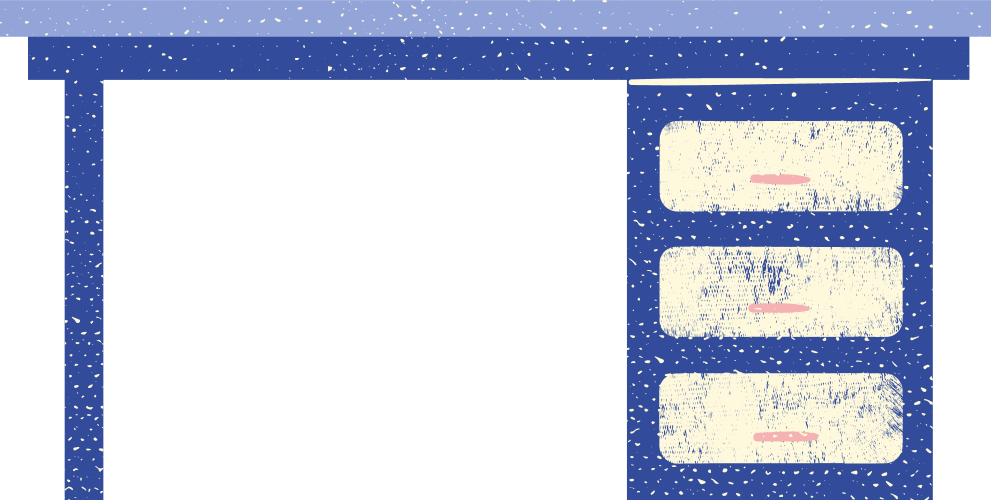 Hey Mom,
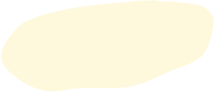 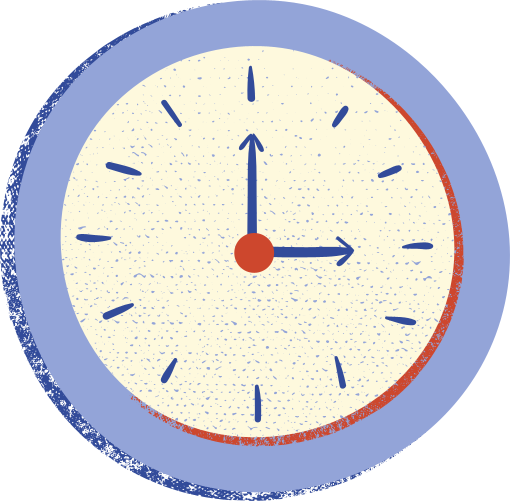 Can we talk?
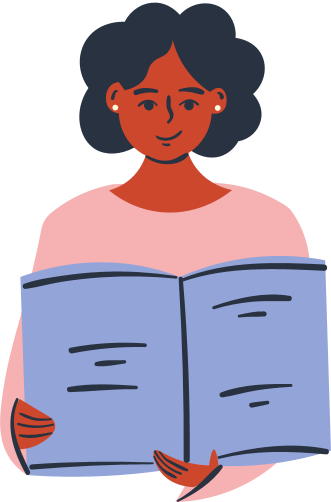 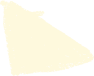 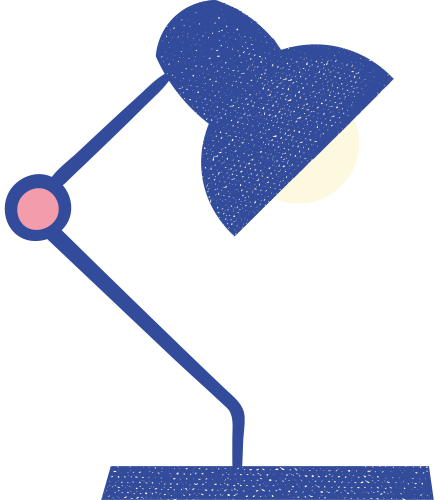 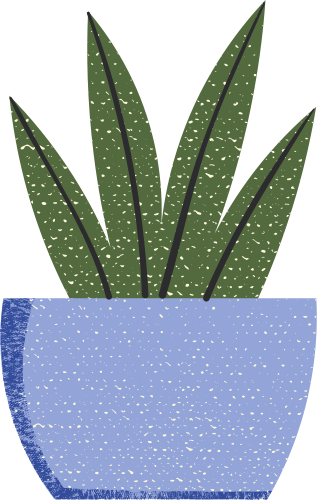 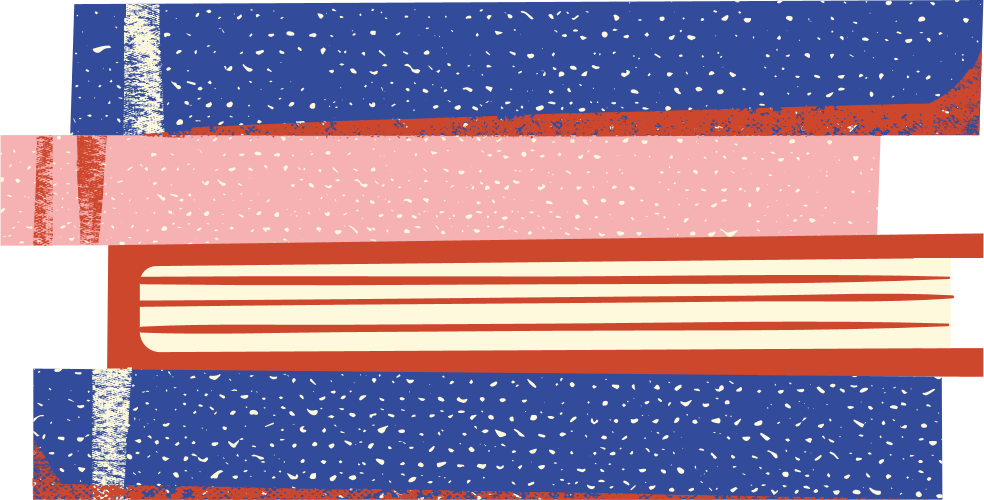 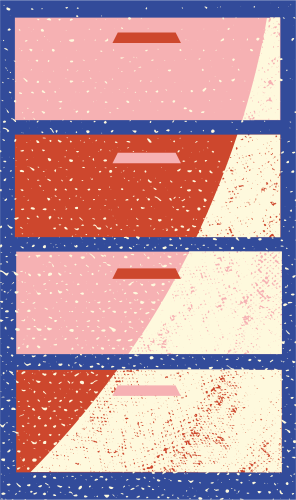 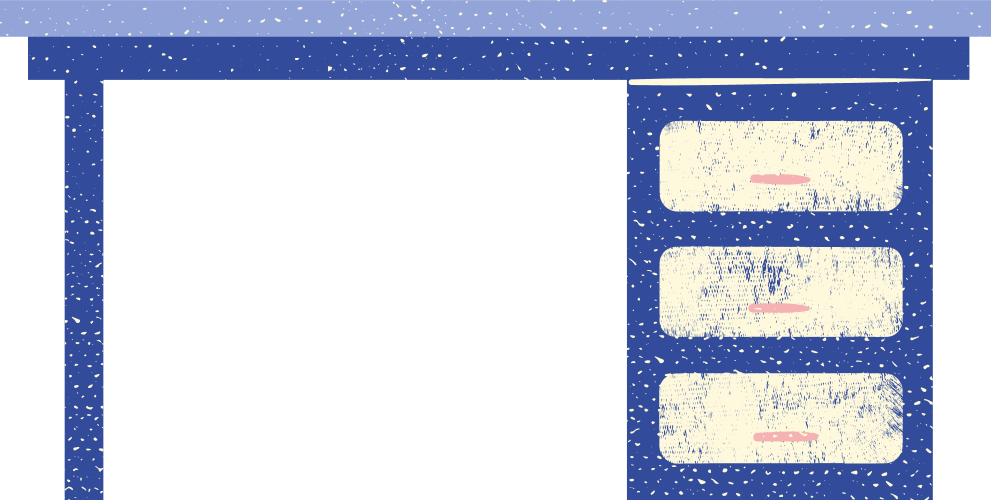 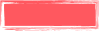 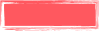 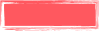 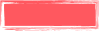 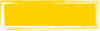 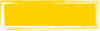 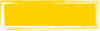 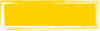 YOU: 
Yeah, I think I need to talk to someone. Can you help me set up an appointment with my doctor?
YOU: 
Well, usually when I'm down I feel better if I go for a run or talk to someone. This time I can't seem to shake it. It's been like this for a few weeks now. I even took a depression test online and it reported that I should see a doctor to get it checked out.
MOM: 
Really?
MOM: 
Sure. I think that's a great idea.
YOU: 
Hey, Mom, can we talk?
MOM: 
I've gone through periods like this when I was your age. Hang in there and I'm sure things will get better with a little time.
MOM: 
 Sure. What's going on?
YOU: 
Lately, I haven't been feeling like myself. I feel sad and angry all the time. I'm constantly tired, and I can't focus in school.
Hey Sam,
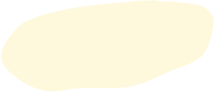 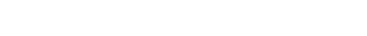 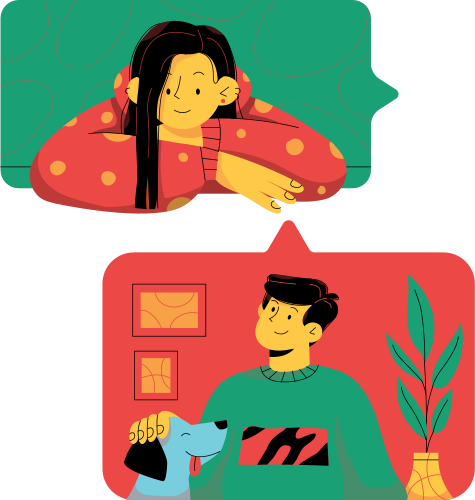 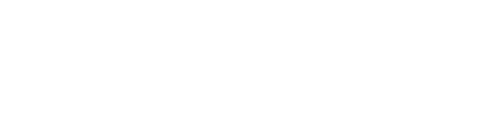 Can we talk?
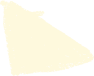 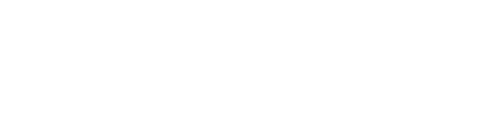 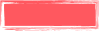 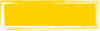 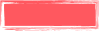 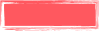 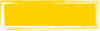 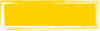 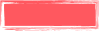 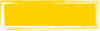 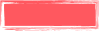 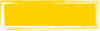 FRIEND: No.
FRIEND: I’m sorry; I’ve been feeling weird lately.
FRIEND: Uh, sure. Yeah, I'd like that
YOU: Hey, can we talk? Over the past few weeks, I’ve noticed you've been hanging back a lot – not calling or texting me much anymore and skipping out on me and our friends. Recently, you have even missed quite a few  play  practices.  In general, you seem down. This isn’t like you. What’s going on?
FRIEND: I guess, Mr. Clark.
YOU: You deserve to feel better now and, who knows, it could be something serious like depression. Have you told an adult yet?
YOU: I think he’s a great choice. Would you like me to come with you? It might make you more comfortable.
YOU:  I can tell something is different. I’m worried about you and I care.
YOU: An adult should know so they can help you find a professional to check it out. Who do you feel comfortable talking to?
FRIEND: You don’t have to worry. I’m sure I’ll snap out of it, eventually.
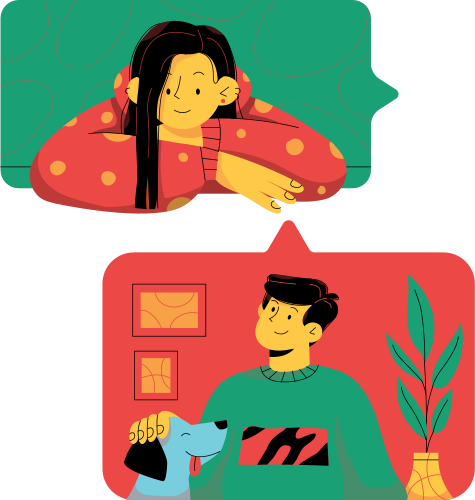 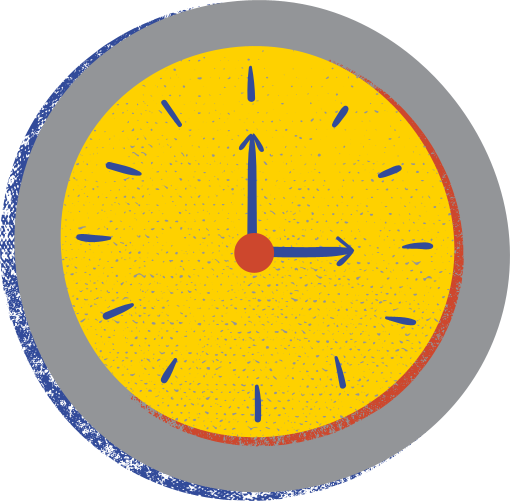 Good Mental Health
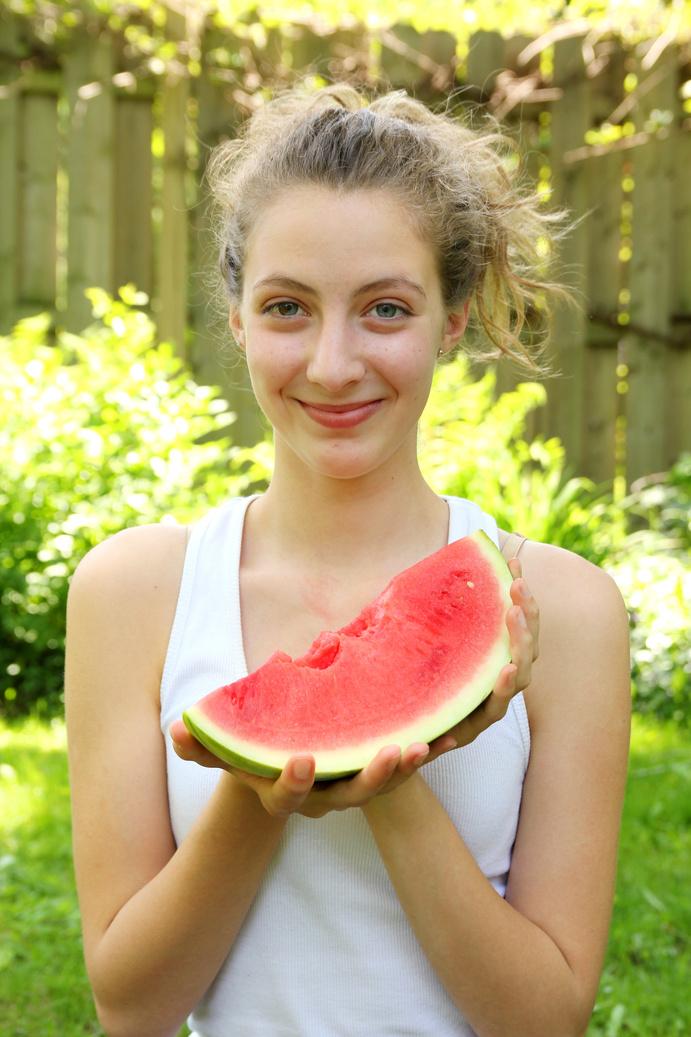 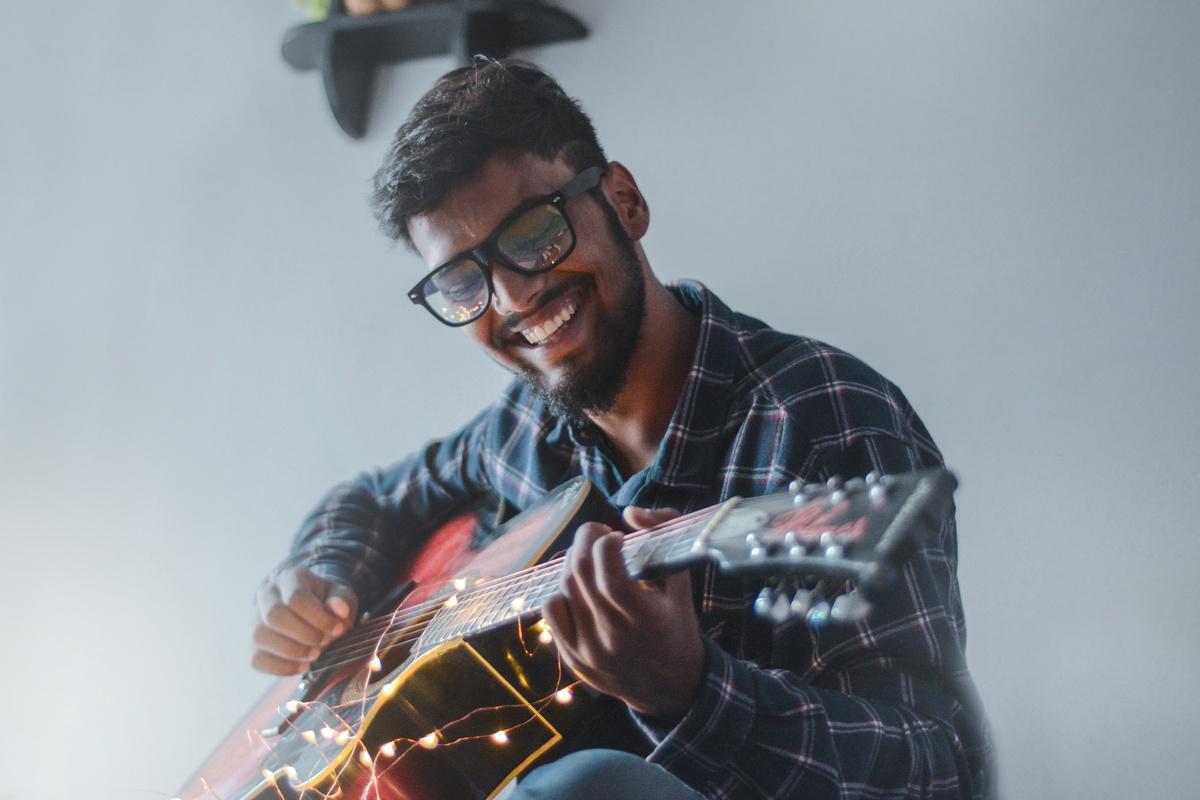 Coping Strategies
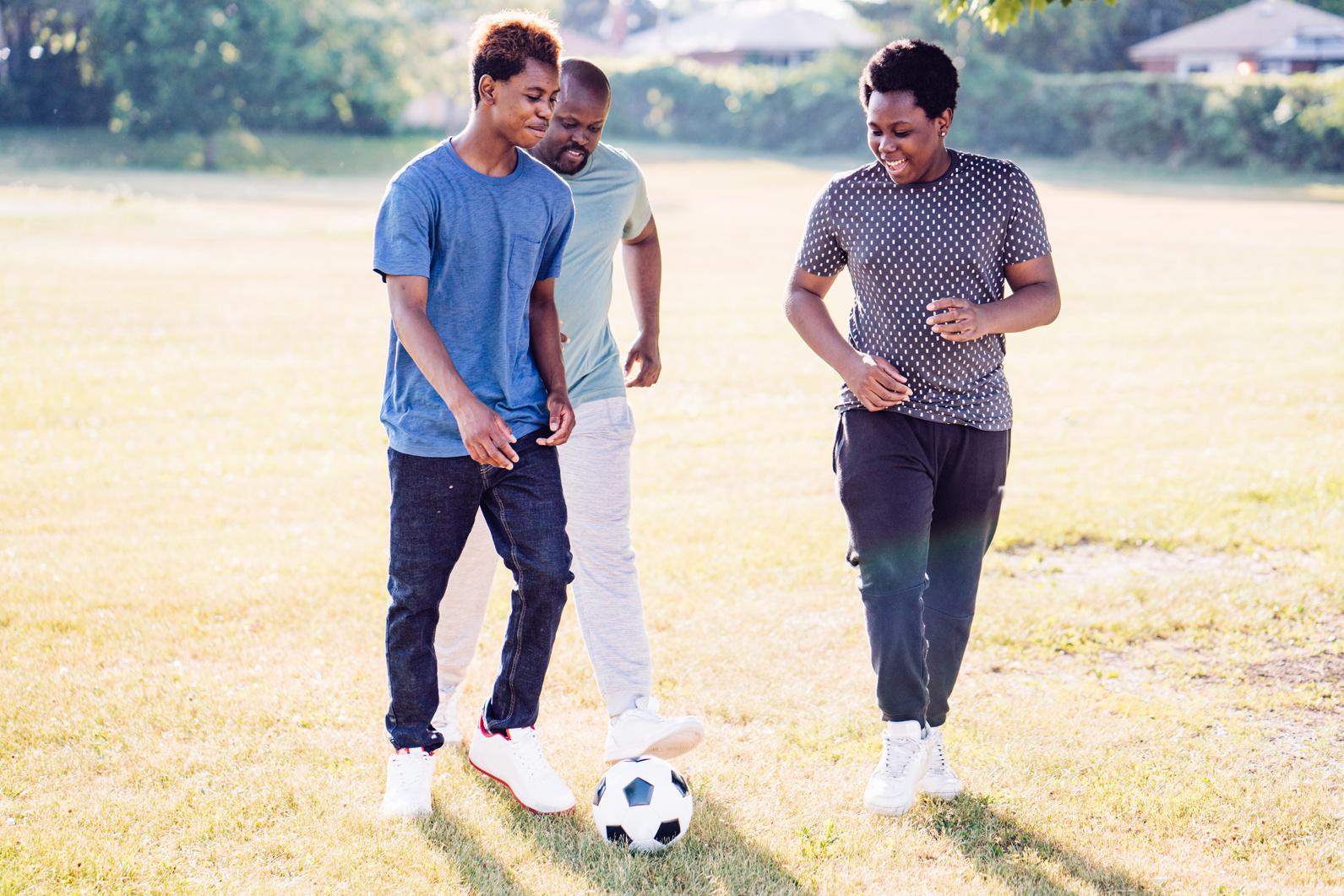 Good Mental Health Practices
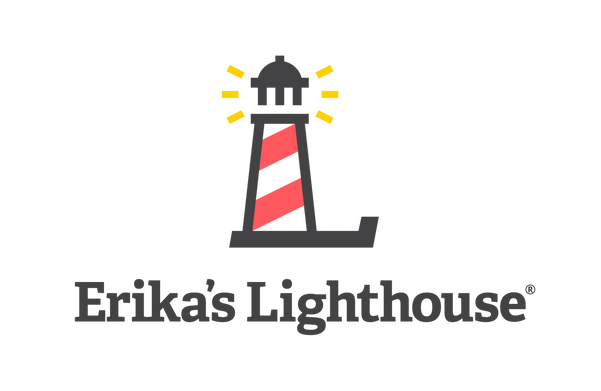 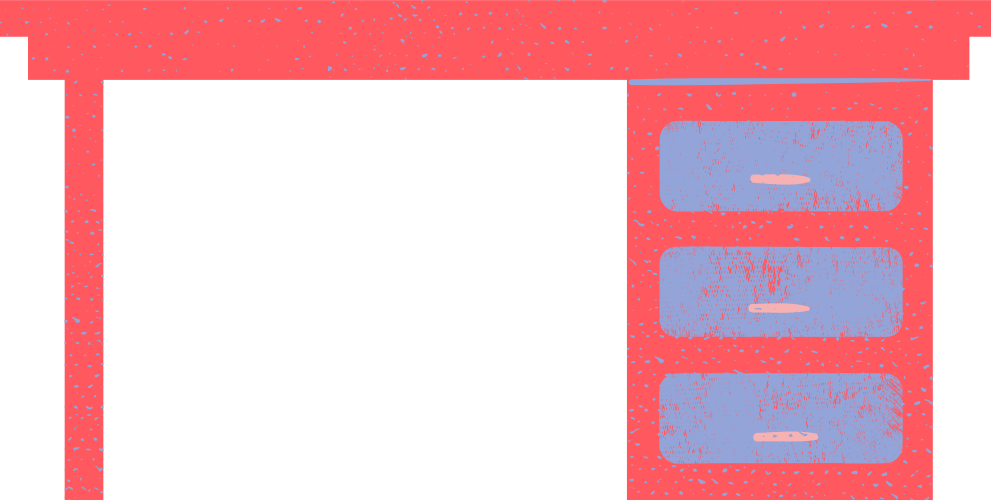 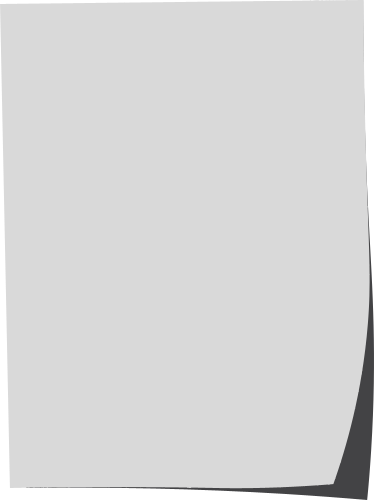 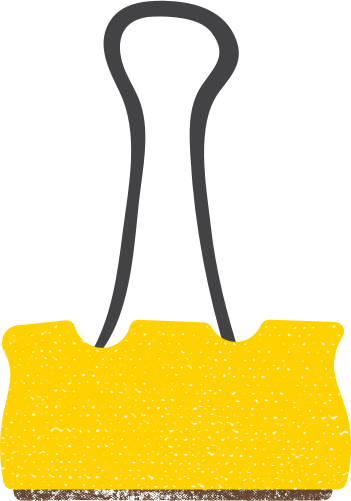 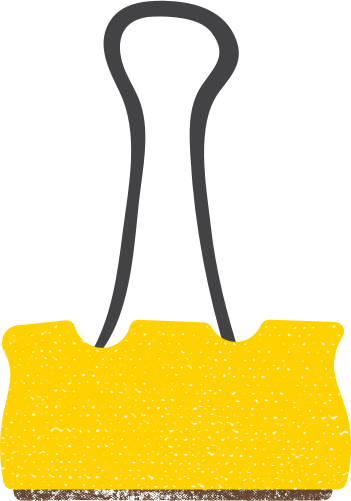 Self-Referral Cards
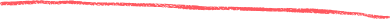 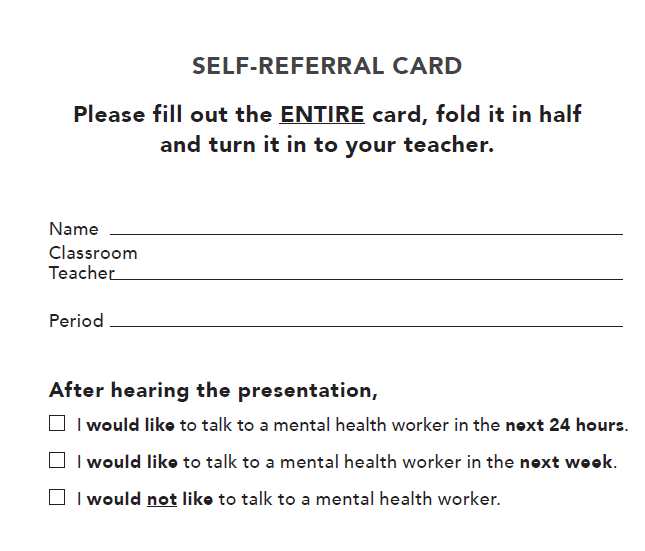 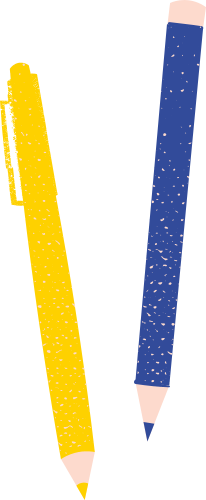 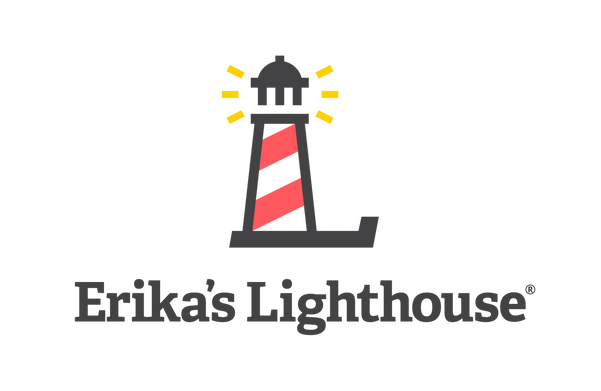 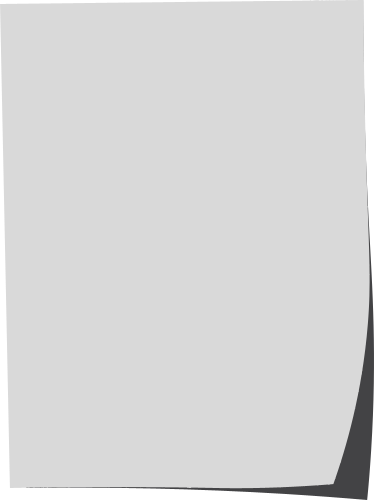 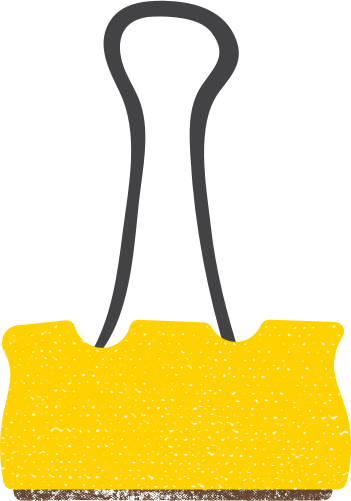 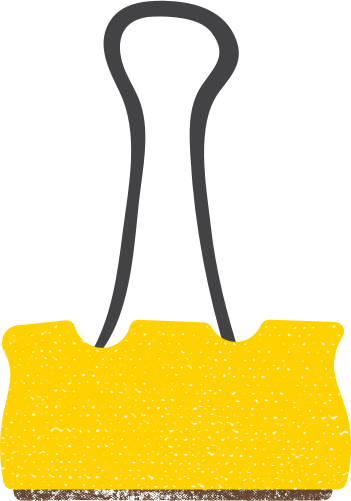 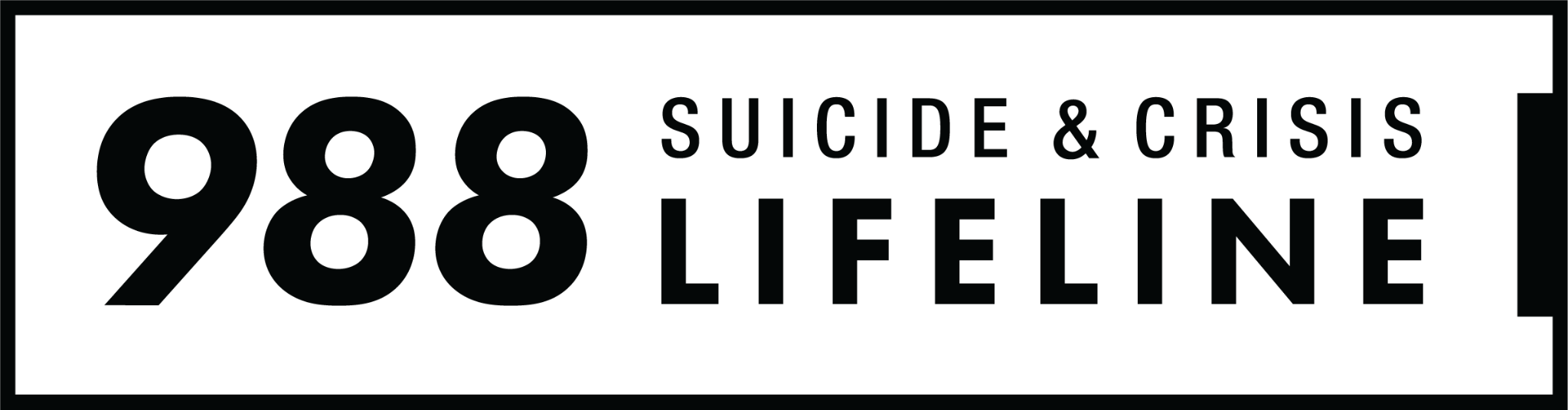 Whatever time: Day. Night. Weekend. 
Whatever the reason: Mental health distress. Thoughts of suicide. Worried about a friend or loved one. Would like emotional support.
The 988 Suicide & Crisis Lifeline is here for you. 
Text or Call 988 | Chat 988lifeline.org |
For emergencies, call 911
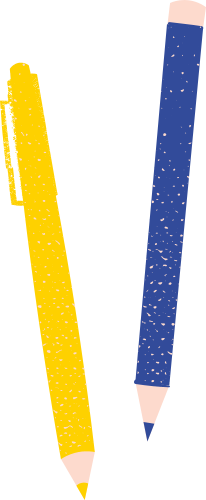 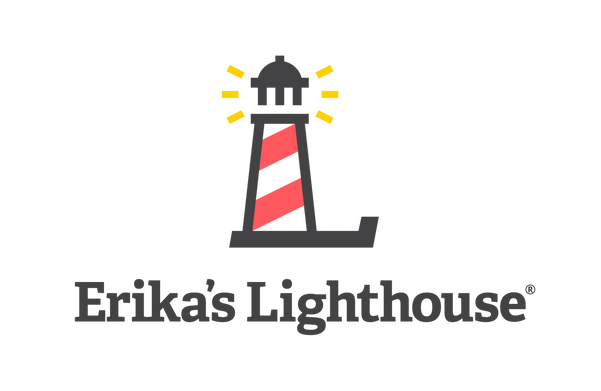